Spanish Conquest and Colonies
Christopher Columbus and other explorers from Spain came to the Americas for different reasons (the three G’s) 
       Gold		     Glory	               God
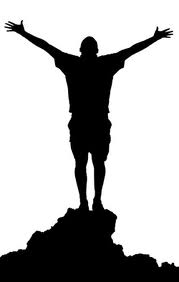 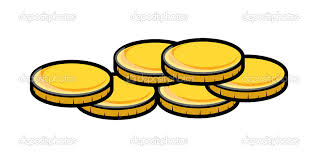 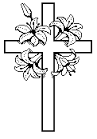 The following Spanish Explorers and conquerors, also known as conquistadors, traveled to the Americas in search of the 3 G’s gold, glory and god
In 1519 Hernando Cortes set sail for Mexico in search of gold.  He was welcomed by the Aztec Emperor Montezuma.  Cortes wished only to take the wealth of the Aztecs and took Montezuma prisoner.  This caused a lot of fighting.  The Spanish overtook the Aztecs and began building a new city called Mexico City, the capital of the colony New Spain.
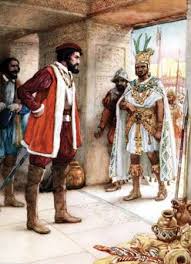 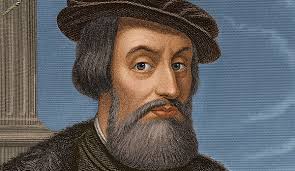 In 1531 Francisco  Pizzaro a conquistador (Spanish conqueror) captured Inca emperor, Atahualpa and executed him.  Pizarro gained control of much of the Incan Empire.
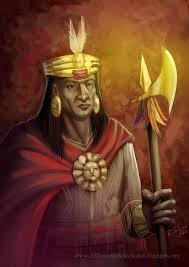 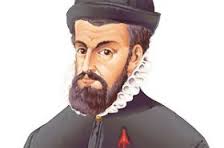 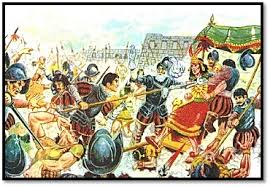